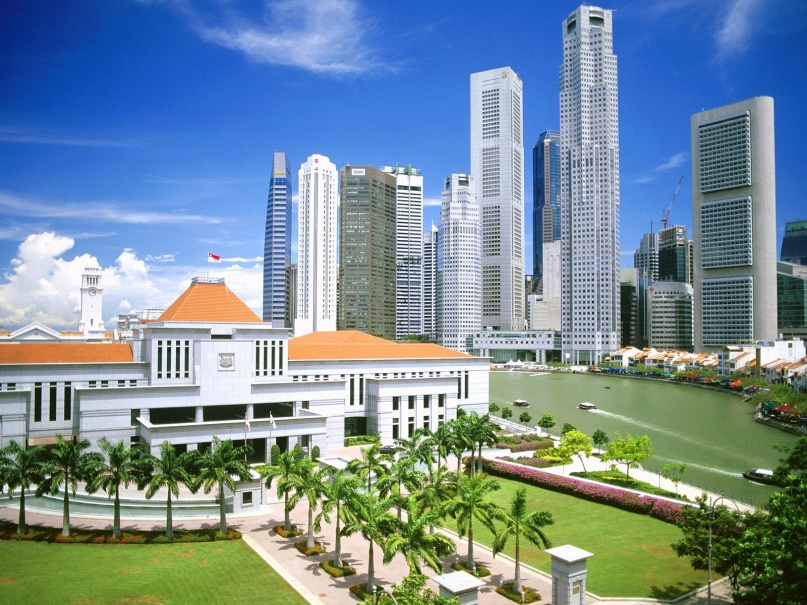 CSC 250
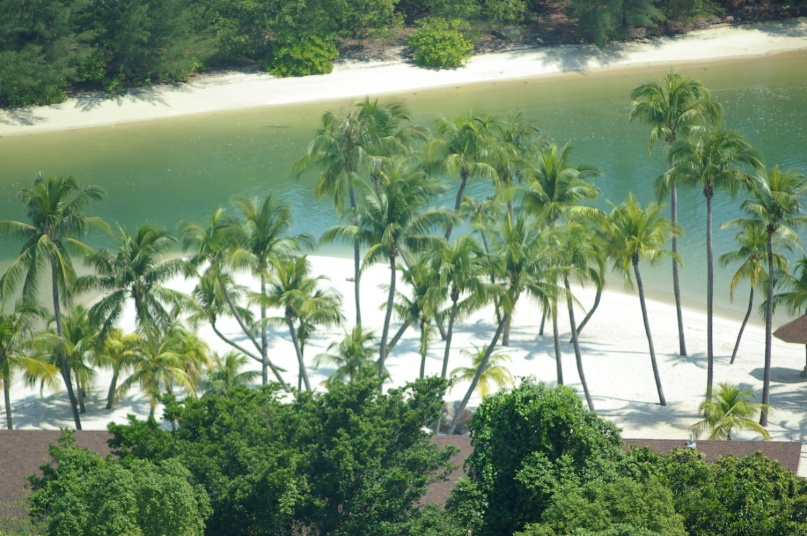 Foundations of Computer Science I
Instructor
Name:		Leong Lee, Ph.D. (U Missouri)
Office:		Petty 155
Office Hours:	Tues/Thur 2pm-3pm, 			Mon/Wed 4pm-5pm, 			or by appointment
Phone:		336-334-9724
E-mail:		l_lee2@uncg.edu

Note: 		Please take notes for this course !
1-min Self Introduction
Your name (and short name)
Your major
Why are you taking this course?
Would you be interested in a web-related course? If yes, you like option… (or you dislike it)
Front-end web design only (design + html + css)
Back-end web database heavy, a little bit front-end
Front-end web design heavy, a little bit back-end
Any other suggestion?
Personal interests and hobbies?